STILL LIFE PHOTO
Dwi Maharani, M.I.Kom
Ada sebuah nyawa pada setiap benda?
Setidaknya itulah yang kita rasakan saat melihat postingan berbagai foto makanan atau produk atau benda apapun yang dikemas cantik-unik di media sosial.
Semua potret menggiurkan, menggoda, dan memukau itu masuk kategori still life photography
Still adalah “diam” 
dan 
life adalah “hidup”
Menurut Silva Sandiarini, digital artist dan fotografer freelance berbasis di Jakarta, still life adalah seni membuat benda mati menjadi “hidup” dan memiliki “sebuah cerita”
Still life murni dan Still life umum
Still life murni lebih bebas dan idealis. 
Fotografer bebas berekspresi sesuai
imajinasi liar yang ada dalam kepalanya. 

Contohnya:
Foto buah apel busuk dijahit


                                  
							          PHOTO by: Silva Anggriani
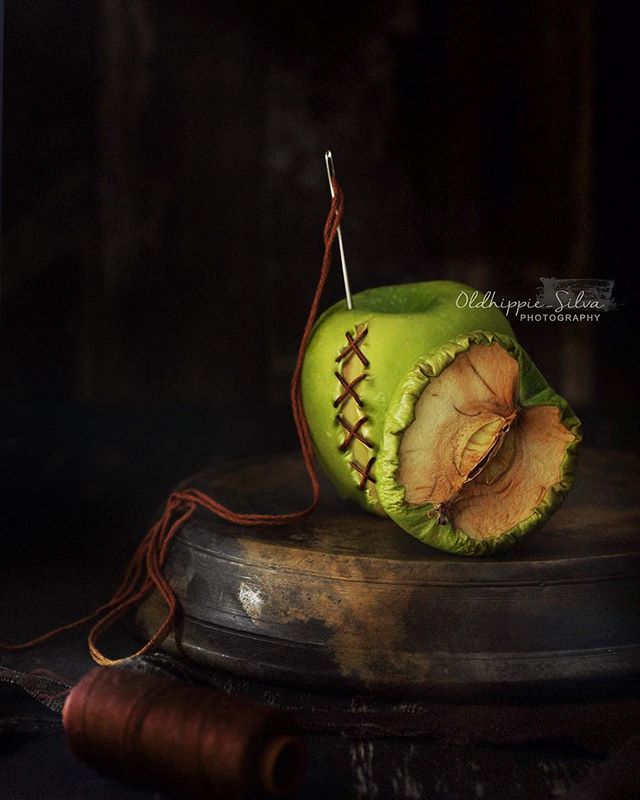 Sementara still life umum memiliki pakem-pakem tersendiri dan tidak sebebas still life murni. Biasanya still life umum lebih bersifat komersial seperti produk suatu brand.